Exton
February 3, 2019
Sunday, 11 a.m.
SELF-CENTERED LIFE
REBELLION
DISCONTENTEDNESS
Vida Autocentrada
Rebelión
Descontento
SELF-CENTERED LIFE
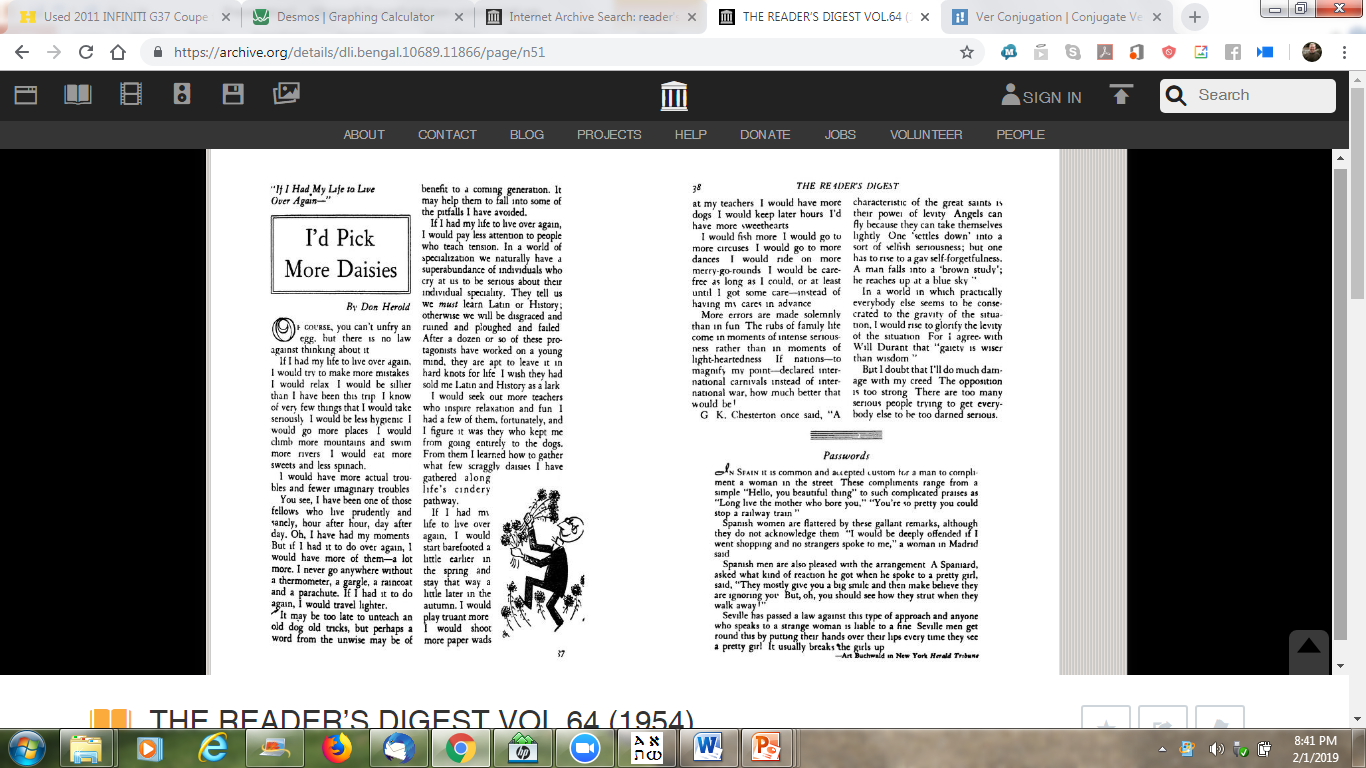 Si pudiera vivir nuevamente mi vida, en la próxima trataría de cometer más errores. No intentaría ser tan perfecto, me relajaría más. Sería más tonto de lo que he sido, de hecho tomaría muy pocas cosas con seriedad. Sería menos higiénico. Correría más riesgos, haría más viajes, contemplaría más atardeceres, subiría más montañas, nadaría más ríos. Iría a más lugares adonde nunca he ido, comería más helados y menos habas…
Si pudiera vivir nuevamente mi vida, en la próxima trataría de cometer más errores. No intentaría ser tan perfecto, me relajaría más. Sería más tonto de lo que he sido, de hecho tomaría muy pocas cosas con seriedad. Sería menos higiénico. Correría más riesgos, haría más viajes, contemplaría más atardeceres, subiría más montañas, nadaría más ríos. Iría a más lugares adonde nunca he ido, comería más helados y menos habas…
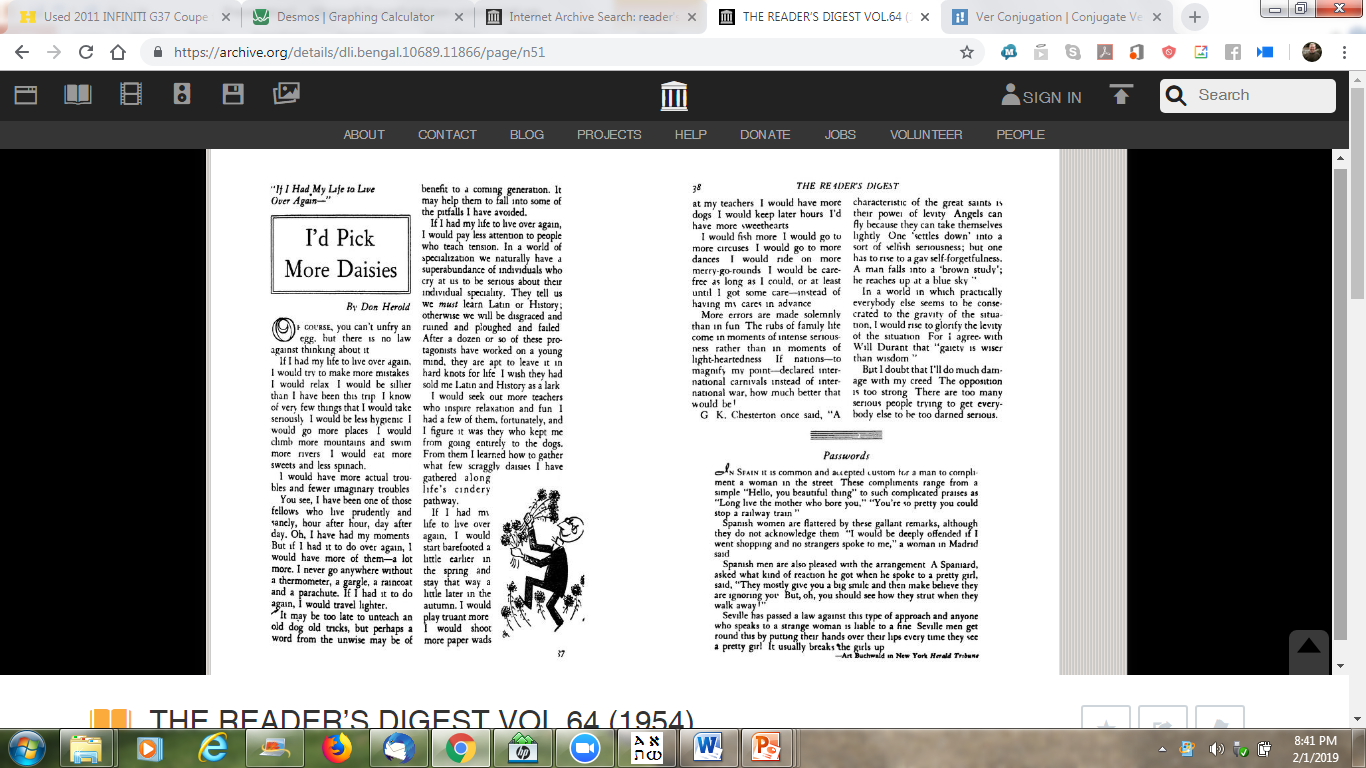 If I had my life to live over again,       I  would try to make more  mistakes   I   would  relax   I   would  be  sillier than  I  have  been this  trip   I know of very few things  that I would take seriously  I would be less hygienic  I    would   go   more   places   I   would  climb   more  mountains   and  swim   more    rivers    I   would   eat   more  sweets  and less spinach.
Other lines added in the Spanish translation…
Otras líneas adicionado en la traducción al español…
Other lines added in the Spanish translation…
In case you didn’t know, that's what life is made of, just moments; Do not miss the present.
More philosophical
Darker
More Nihilistic
existential nihilism, which argues that life is without objective meaning, purpose, or intrinsic value. Moral nihilists assert that there is no inherent morality, and that accepted moral values are abstractly contrived.
But you see, I'm 85 years old ...
and I know I'm dying.
Otras líneas adicionado en la traducción al español…
Por si no lo saben, de eso está hecha la vida, sólo de momentos; no te pierdas el ahora.
nihilismo existencial, que sostiene que la vida carece de significado objetivo, propósito o valor intrínseco. Los nihilistas morales afirman que no hay moralidad y que los valores morales aceptados se construyen de manera abstracta.
Más filosófico
Más oscuro
Más nihilista
Pero ya ven, tengo 85 años... y sé que me estoy muriendo.
Other lines added in the Spanish translation…
In case you didn’t know, that's what life is made of, just moments; Do not miss the present.
Specifically:
Obligation
Duty
Consideration for others
all take a back seat to enjoying the moment
Pero ya ven, tengo 85 años... y sé que me estoy muriendo.
Otras líneas adicionado en la traducción al español…
Por si no lo saben, de eso está hecha la vida, sólo de momentos; no te pierdas el ahora.
Específicamente:
Obligación
Deber
Consideración para los demás
son menos importantes de lo que quiero en este momento
Pero ya ven, tengo 85 años... y sé que me estoy muriendo.
REBELLION
The Right to Dream
by Eduardo Galeano
He envisions a utopia in which…
The cooks will not believe that the lobsters love to be boiled alive.
Historians will not believe that countries love to be invaded.
Politicians will not believe that the poor love to eat promises.
REBELIÓN
El derecho de soñar
por Eduardo Galeano
He envisions a utopia in which…
Los cocineros no creerán que a las langostas les encanta que las hiervan vivas.
Los historiadores no creerán que a los países les encanta ser invadidos.
Los políticos no creerán que a los pobres les encanta comer promesas.
REBELLION
The Right to Dream
Twice divorced
by Eduardo Galeano
Thou shalt not bear false witness against thy neighbor
Thou shalt not covet thy neighbor’s wife
Thou shalt not commit adultery
He envisions a utopia in which…
“The Holy Mother Church will correct some errors in Moses’ tablets. The sixth commandment will say: ‘Thou shalt celebrate the body.’ The ninth, which distrusts desire, will delare it sacred.”

“…there will be no night that is not lived as if it were the last…”
REBELIÓN
El derecho de soñar
Dos veces divorciado
por Eduardo Galeano
No hablarás contra tu prójimo falso testimonio
no codiciarás la mujer de tu prójimo
No cometerás adulterio
Se imagina una utopía en la que…
“La Santa Madre Iglesia corregirá algunas erratas de las piedras de Moisés. El sexto mandamiento ordenará: ‘Festejarás el cuerpo.’ El noveno, que desconfía del deseo, lo declarará sagrado.”

“…no habrá noche que no sea vivida como si fuera la última…”
REBELLION
The Right to Dream
by Eduardo Galeano
Thou shalt not bear false witness against thy neighbor
Thou shalt not covet thy neighbor’s wife
Thou shalt not commit adultery
Psalm 2:2-3
The kings of the earth take their standAnd the rulers take counsel togetherAgainst the Lord and against His Anointed,
“Let us tear their fetters apartAnd cast away their cords from us!”
REBELIÓN
El derecho de soñar
por Eduardo Galeano
No hablarás contra tu prójimo falso testimonio
no codiciarás la mujer de tu prójimo
No cometerás adulterio
Salmos 2:2-3
Se levantarán los reyes de la tierra,Y príncipes consultarán unidosContra Jehová y contra su ungido, diciendo:
3 Rompamos sus ligaduras,Y echemos de nosotros sus cuerdas.
DISCONTENT
The Cartoon
We Can Sympathize
But How Sad to Have No Hope Beyond This World
DESCONTENTO
La Tira Cómica
Podemos Simpatizar
Pero Qué Triste Es No Tener Esperanza Más Allá de Este Mundo
DISCONTENT
Philippians 4 11 Not that I speak from want, for I have learned to be content in whatever circumstances I am. 12 I know how to get along with humble means, and I also know how to live in prosperity; in any and every circumstance I have learned the secret of being filled and going hungry, both of having abundance and suffering need.
DESCONTENTO
Filipenses 4 11 No lo digo porque tenga escasez, pues he aprendido a contentarme, cualquiera que sea mi situación. 12 Sé vivir humildemente, y sé tener abundancia; en todo y por todo estoy enseñado, así para estar saciado como para tener hambre, así para tener abundancia como para padecer necesidad.
DISCONTENT
Hebrews 13 5 Make sure that your character is free from the love of money, being content with what you have…
DESCONTENTO
Hebreos 13 5 Sean vuestras costumbres sin avaricia, contentos con lo que tenéis ahora…
DISCONTENT
1 Timothy 6 6 But godliness actually is a means of great gain when accompanied by contentment. 7 For we have brought nothing into the world, so we cannot take anything out of it either. 8 If we have food and covering, with these we shall be content.
“Easy for you to say, living in the United States of America!”
DESCONTENTO
1 Timoteo 6 6 Pero gran ganancia es la piedad acompañada de contentamiento; 7 porque nada hemos traído a este mundo, y sin duda nada podremos sacar. 8 Así que, teniendo sustento y abrigo, estemos contentos con esto.
"¡Es fácil para ti decirlo, viviendo en los Estados Unidos!"
DISCONTENT
An Irony:
As rich as we are in the United States of America, there is similar discontent
Why?
Because doing what I want and having things
doesn’t bring contentment
DESCONTENTO
Una Ironía:
Tan ricos como somos en los Estados Unidos, hay un descontento similar
¿Por qué?
Porque hacer lo que quiero y tener cosas
no trae contentamiento
The progressives would all tell us they desire a better world. They think they can get it by throwing off God’s restraints
The spoiled child who gets whatever he wants isn’t happy
Ecclesiastes 2:1-22
Because doing what I want and having things
doesn’t bring contentment
Los progresistas nos dirían que desean un mundo mejor. Piensan que pueden obtenerlo desechando las restricciones de Dios
El niño mimado que obtiene lo que quiere no es feliz
Eclesiastés 2:1-22
Porque hacer lo que quiero y tener cosas.
no trae contentamiento
Rebellion is in vain
Psalm 2:1, 4
Those who love the Lord and hate evil can think on good things
	Philippians 4:8
Those who lament the condition of the world have hope of a better one
				Hebrews 11:13-16
La rebelión es en vano
Salmos 2:1, 4
Los que aman al Señor y odian el mal pueden pensar en cosas buenas
	Filipenses 4:8
Los que lamentan la condición del mundo tienen la esperanza de una mejor
				Hebreos 11:13-16